LION: Fast and High-Resolution Network Kernel Density Visualization
(Edison) Tsz Nam Chan1,       Rui Zang2,           Bojian Zhu2,
               Leong Hou U3,       Dingming Wu1,	      Jianliang Xu2
1Shenzhen University   2Hong Kong Baptist University   3University of Macau
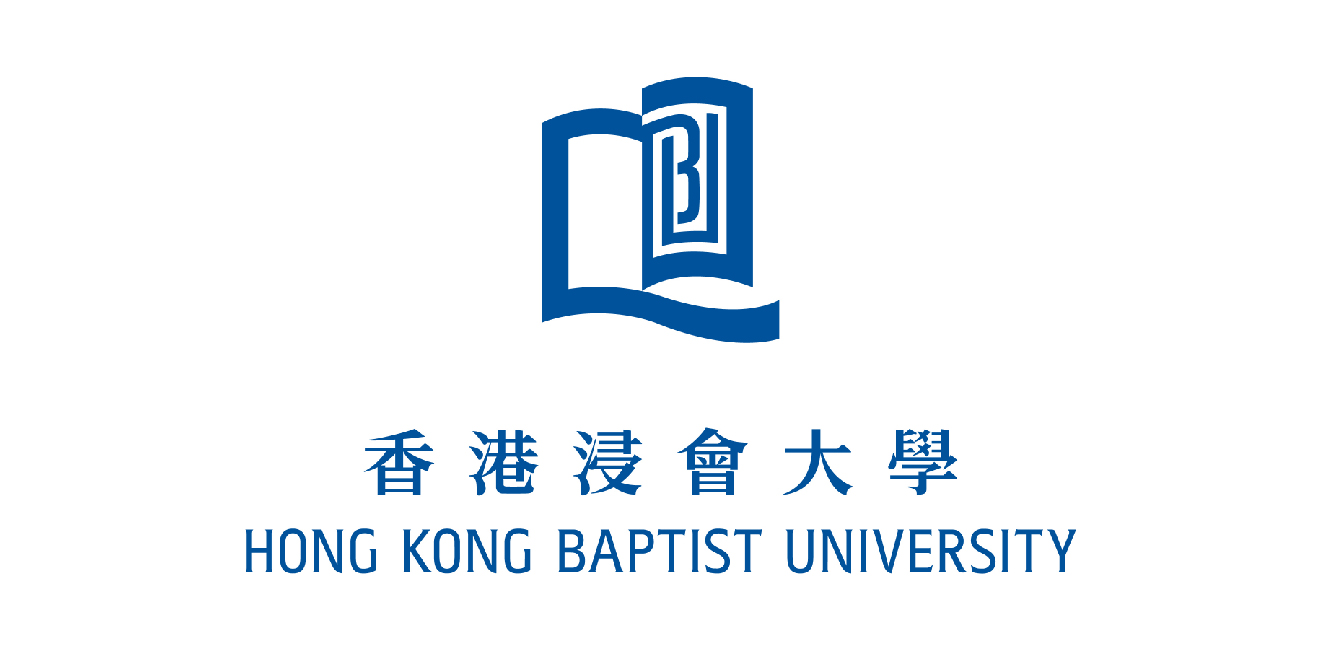 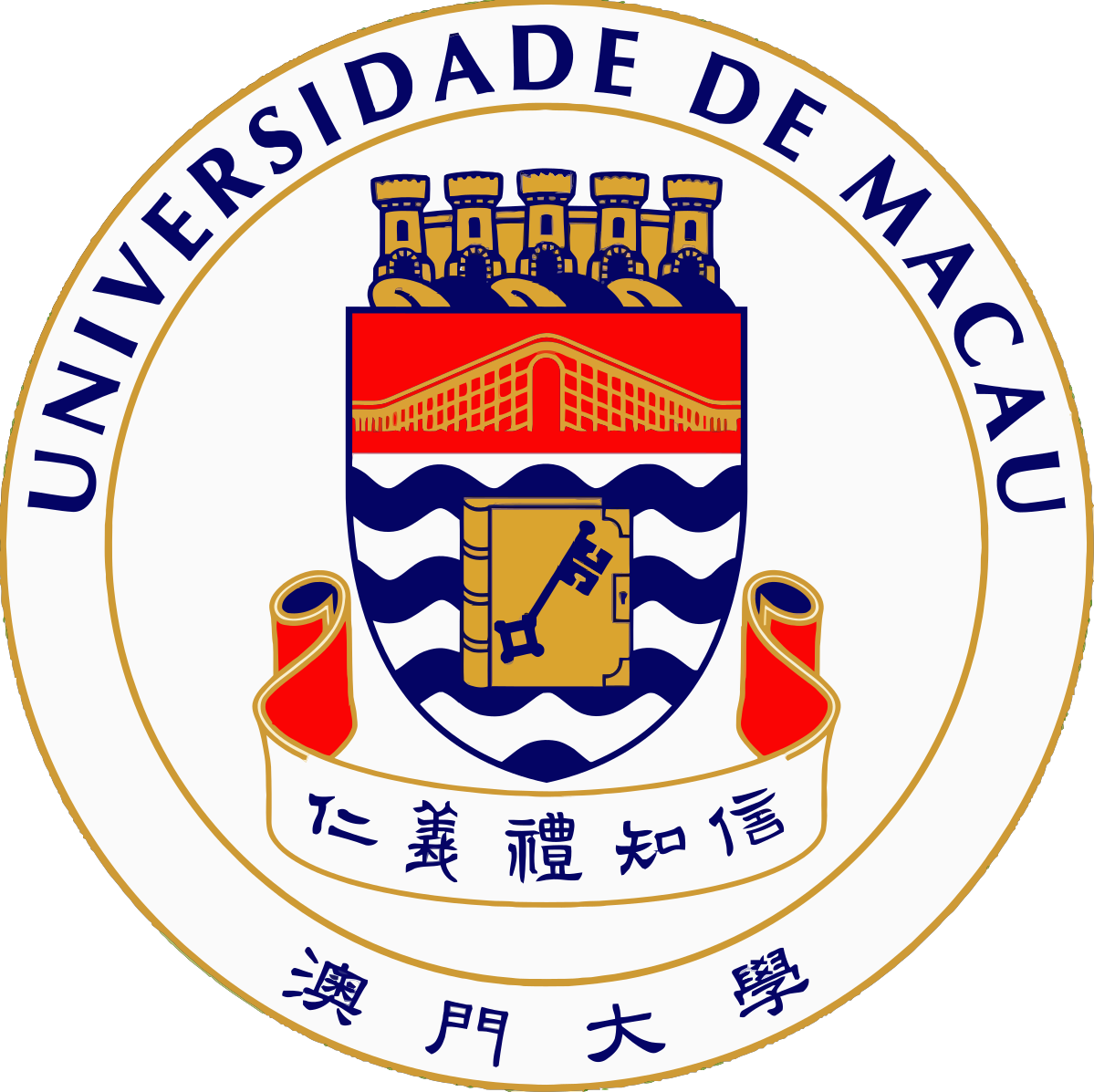 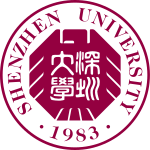 1
Overview of Network Kernel Density Visualization (NKDV)
A commonly used tool for visualizing hotspots in road networks.
Crime hotspot detection
Traffic accident hotspot detection
Traffic hotspot detection
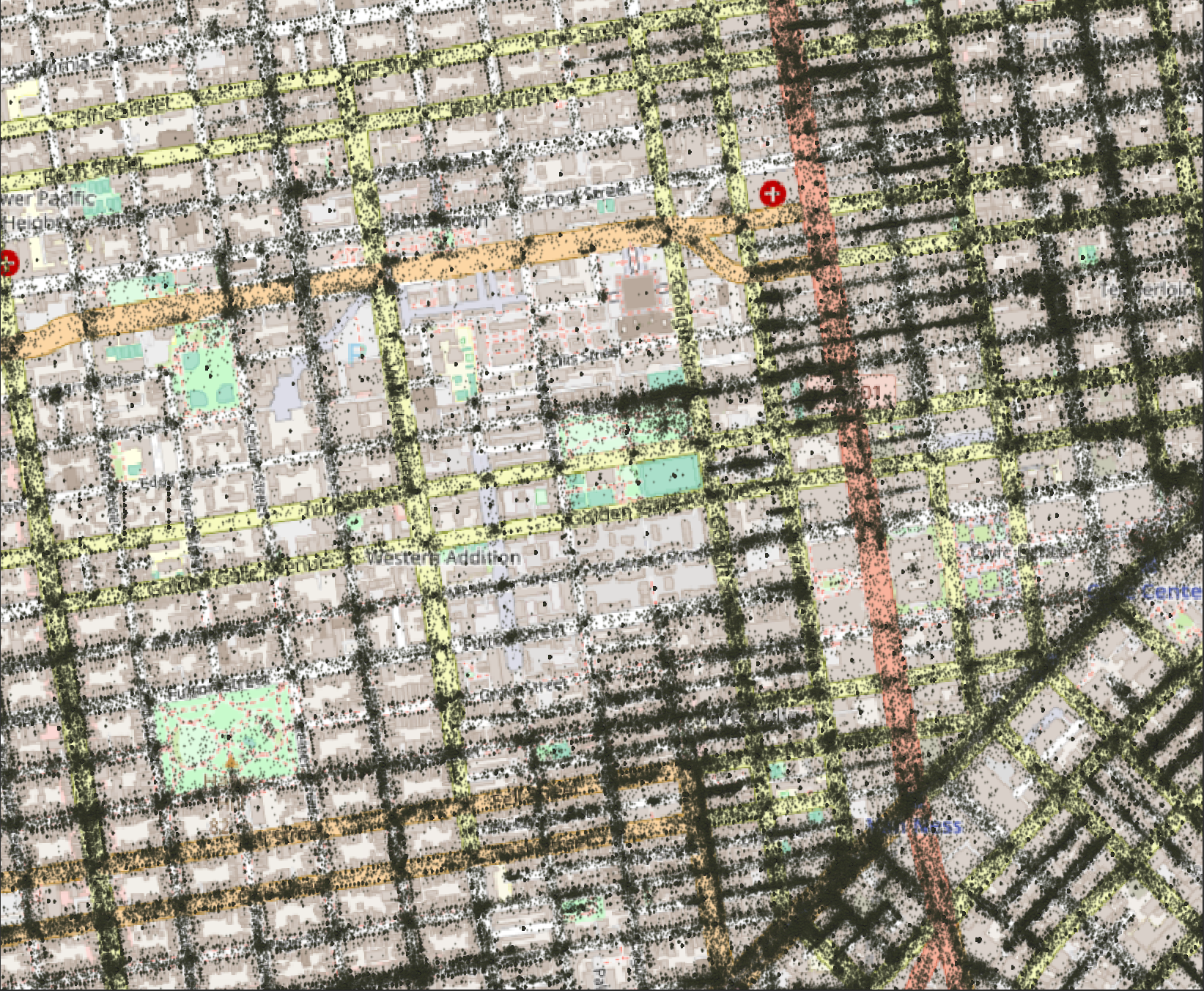 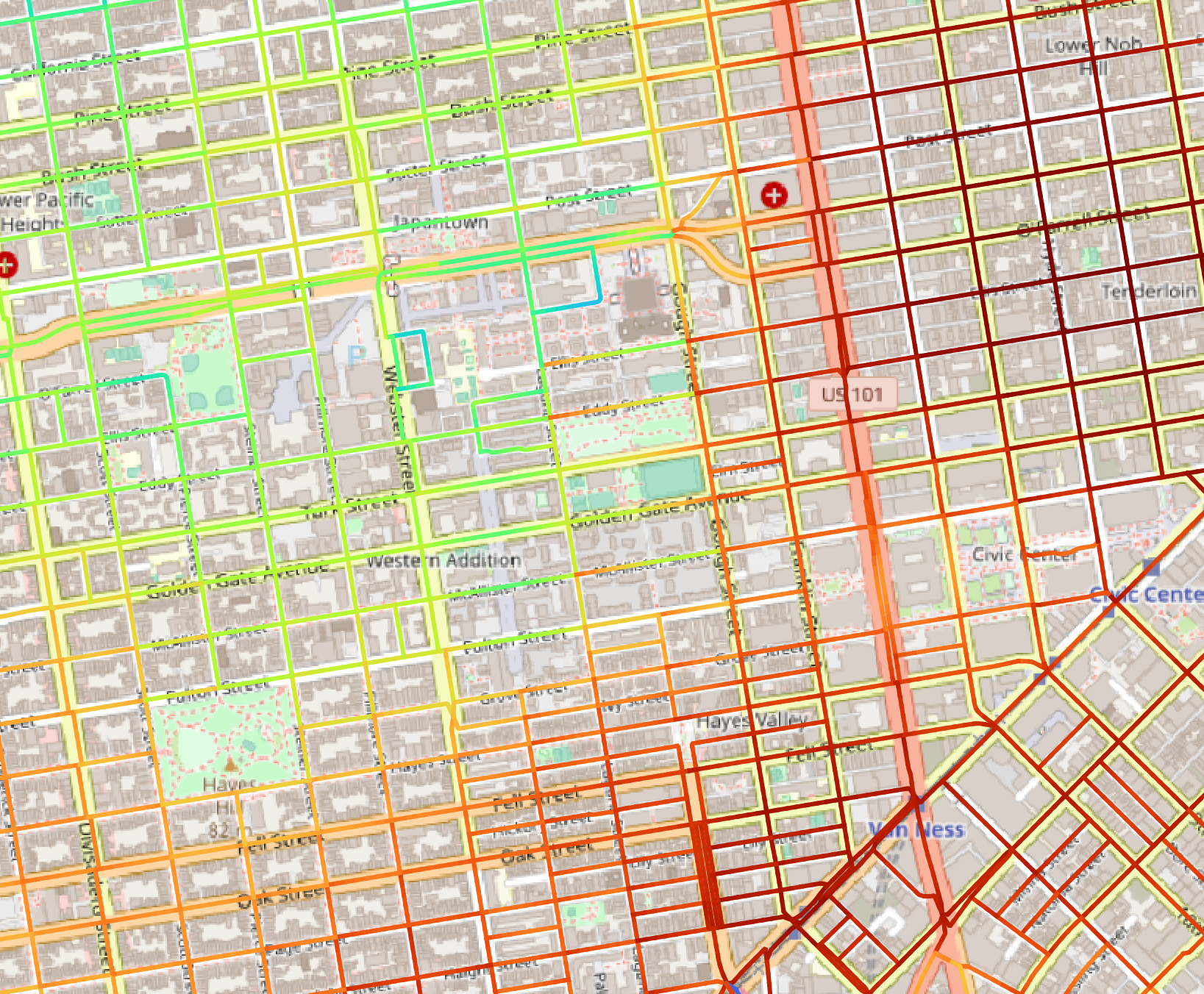 2
311-call location data points in San Francisco
NKDV
Why NKDV?
Why road networks? (Why “N”?)
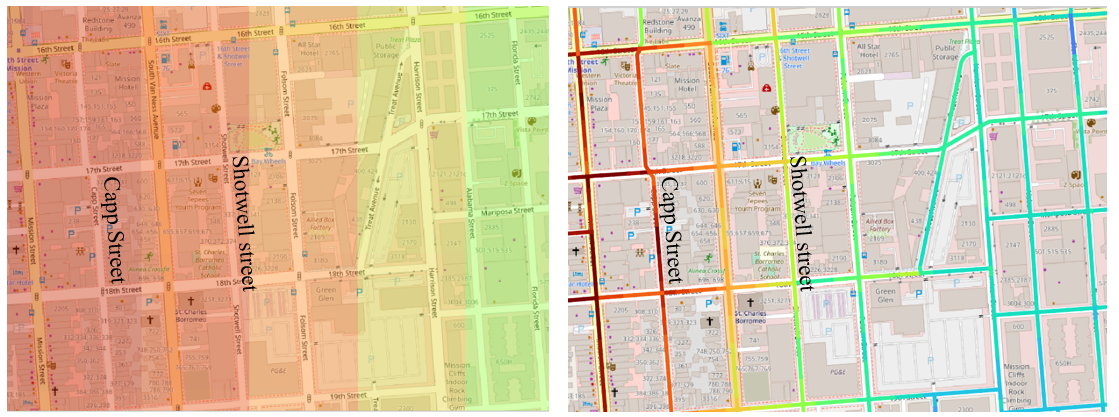 NKDV
KDV
KDV and NKDV for the Mission District in San Francisco (using the 311-call dataset).
3
Why NKDV?
Why “kernel density”? (Why “KD”?)
More robust compared with other non-parametric methods (e.g., histogram).
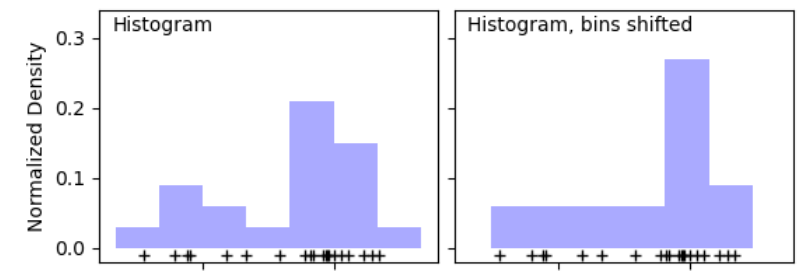 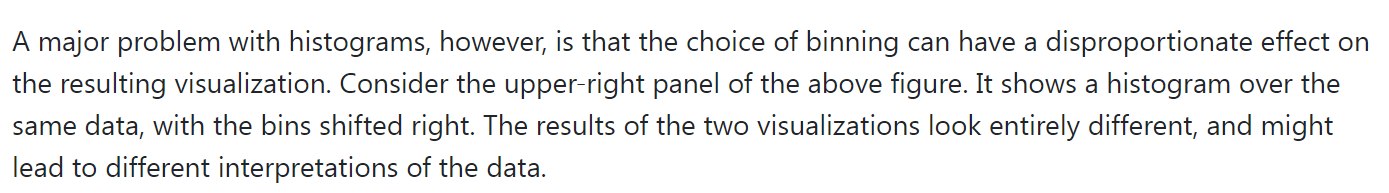 4
Why NKDV?
Why importance?
Supported by many famous software packages.




Used by many GIS experts.
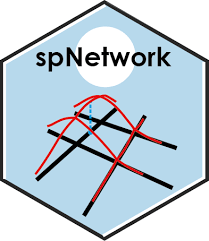 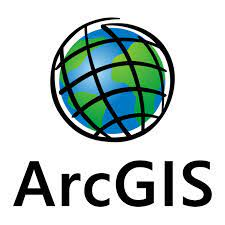 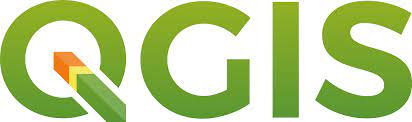 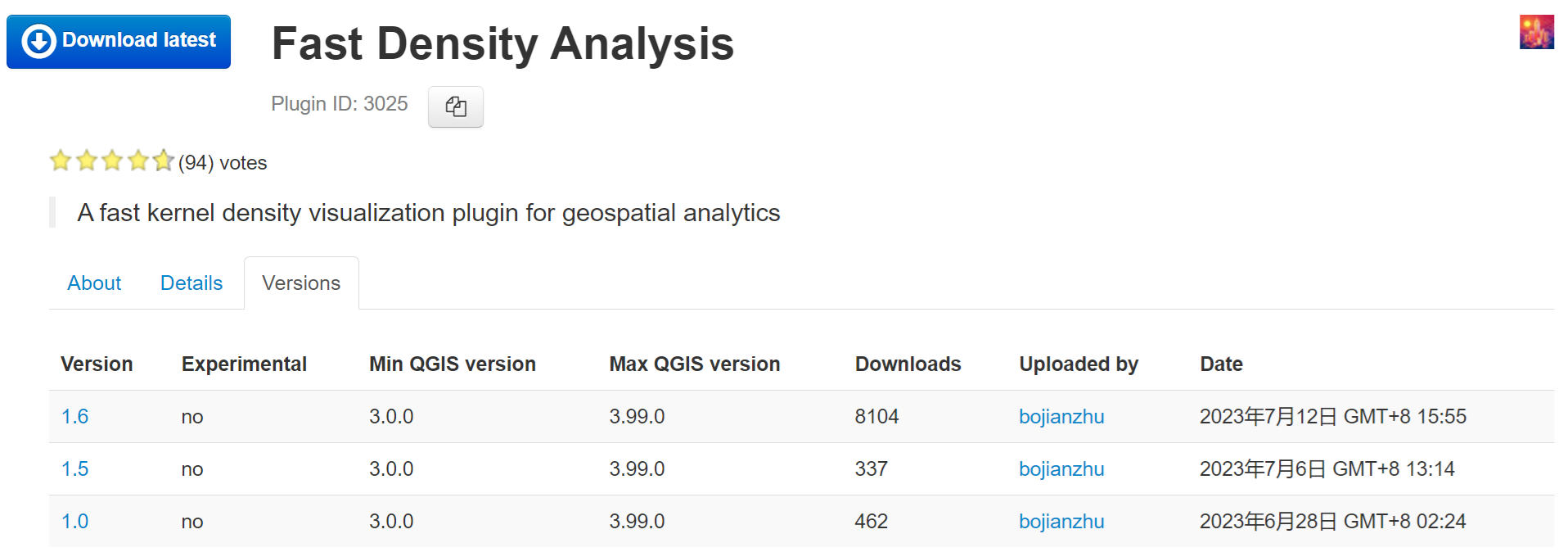 8903
5
What is NKDV?
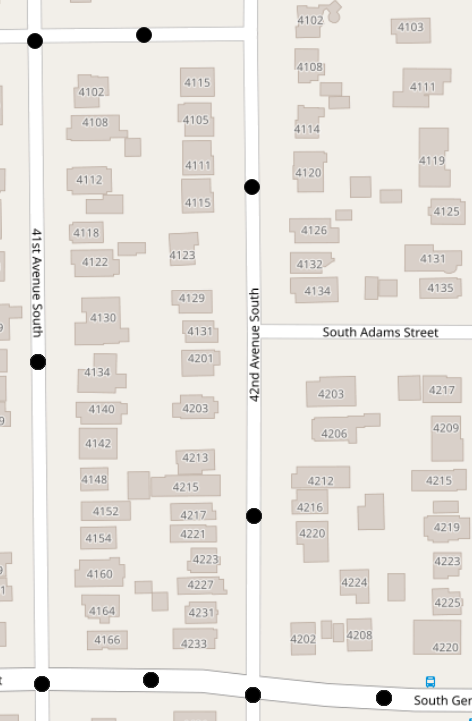 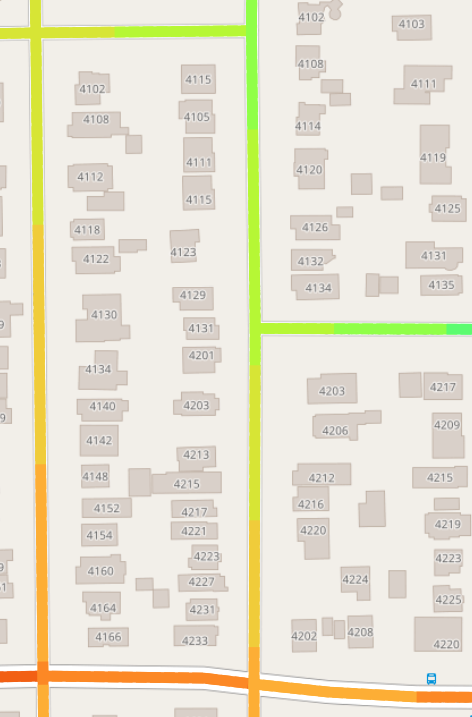 lixel
weighting
shortest path distance
otherwise
dataset
bandwidth
6
NKDV is Slow!
Rakshit et al. [a] “Kernel smoothing of point events, which is simple to define and very fast to compute in two dimensions (Diggle 1985), is mathematically complicated and can be extremely time-consuming to perform on a network...”
7
[a] S. Rakshit, A. Baddeley, and G. Nair. Efficient code for second order analysis of events on a linear network. Journal of Statistical Software, Articles, 90(1):1–37, 2019.
Existing Solution: Aggregate Distance Augmentation (ADA)
where
otherwise
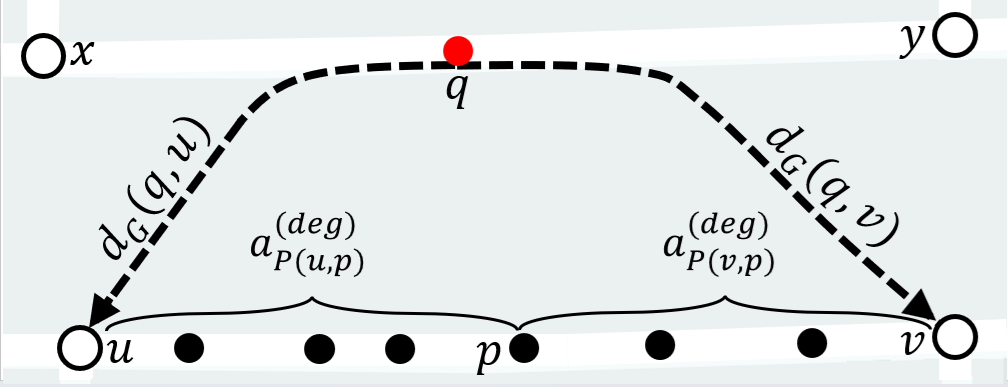 [b] Tsz Nam Chan, Zhe Li, Leong Hou U, Jianliang Xu, Reynold Cheng: “Fast Augmentation Algorithms for Network Kernel Density Visualization” PVLDB 2021 (vol 14), pages 1503-1516.
8
Weakness of ADA
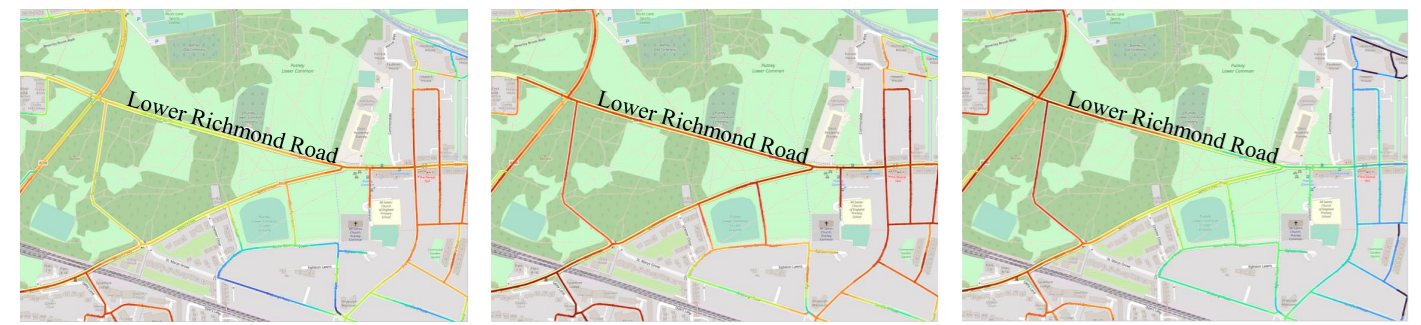 One vehicle
Three vehicles
Two vehicles
9
[c] Road Safety Data. https://data.gov.uk/dataset/cb7ae6f0-4be6-4935-9277-47e5ce24a11f/road-safety-data.
Core Idea of Our Solution: LION
Change from lixel-scanning to point-scanning.
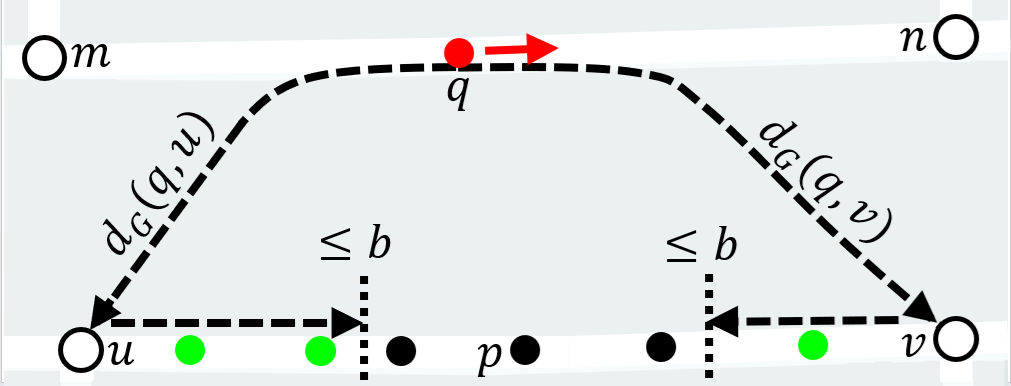 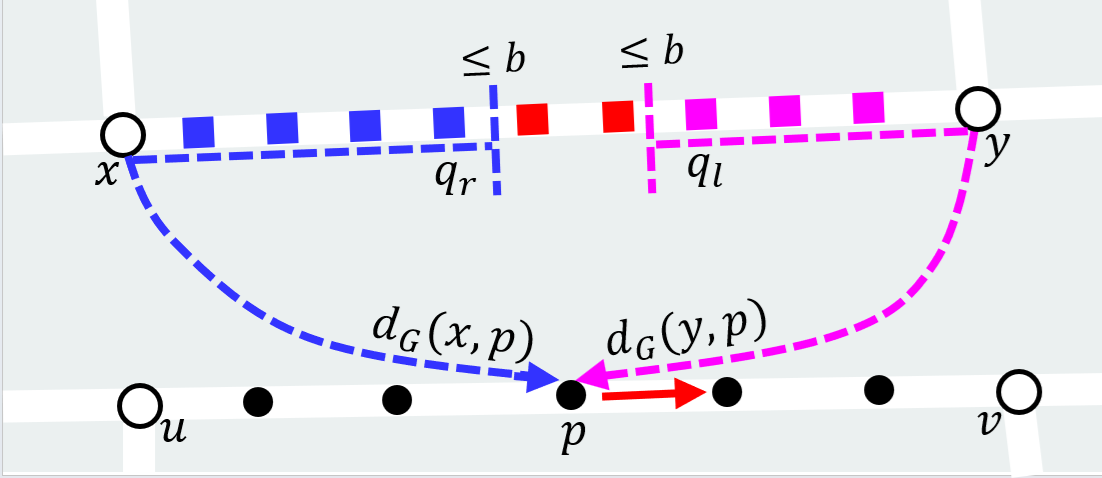 Point-scanning
Lixel-scanning
Lixel augmentation (refer to our paper)
Lixel aggregation (refer to our paper)
10
Experimental Evaluation
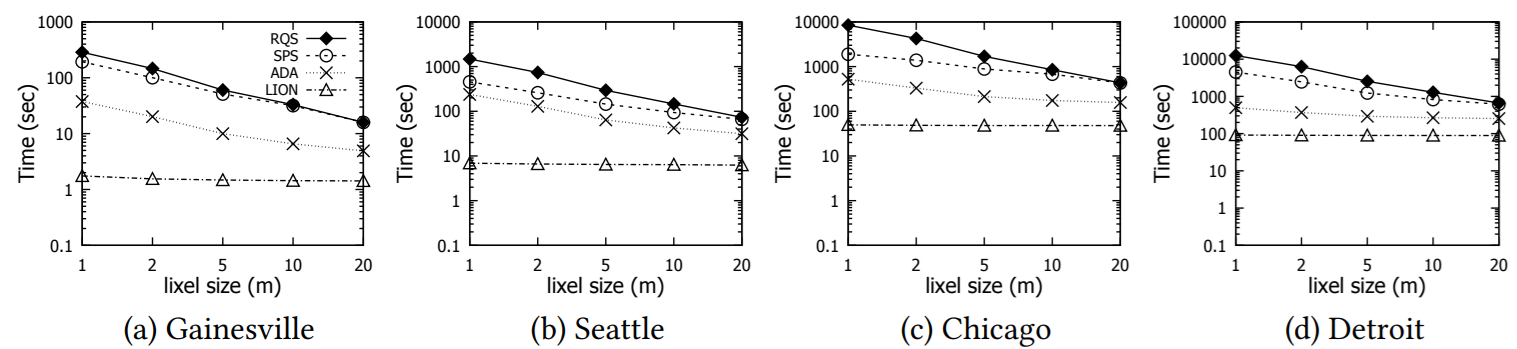 11
Conclusion
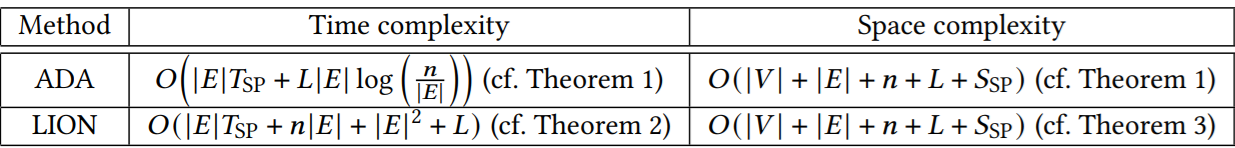 12
Future Work
13
Future Work
Can we further develop complexity-reduced algorithms to support network-temporal kernel density visualization (NTKDV)? (Done)

Can we develop complexity-reduced algorithms to support other types of GIS operations in road networks? (Ongoing)
14